3rd Annual Mississippi Discrete Mathematics Workshop, Mississippi State University
The Minimum Connectivity of Graphs with a Given Degree Sequence
Rupei Xu
UT Dallas
Joint work with Andras Farago
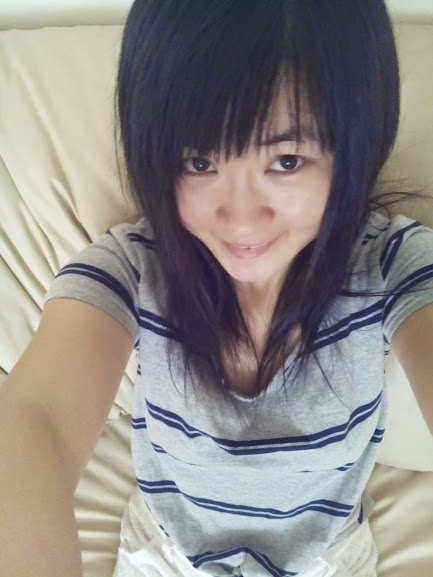 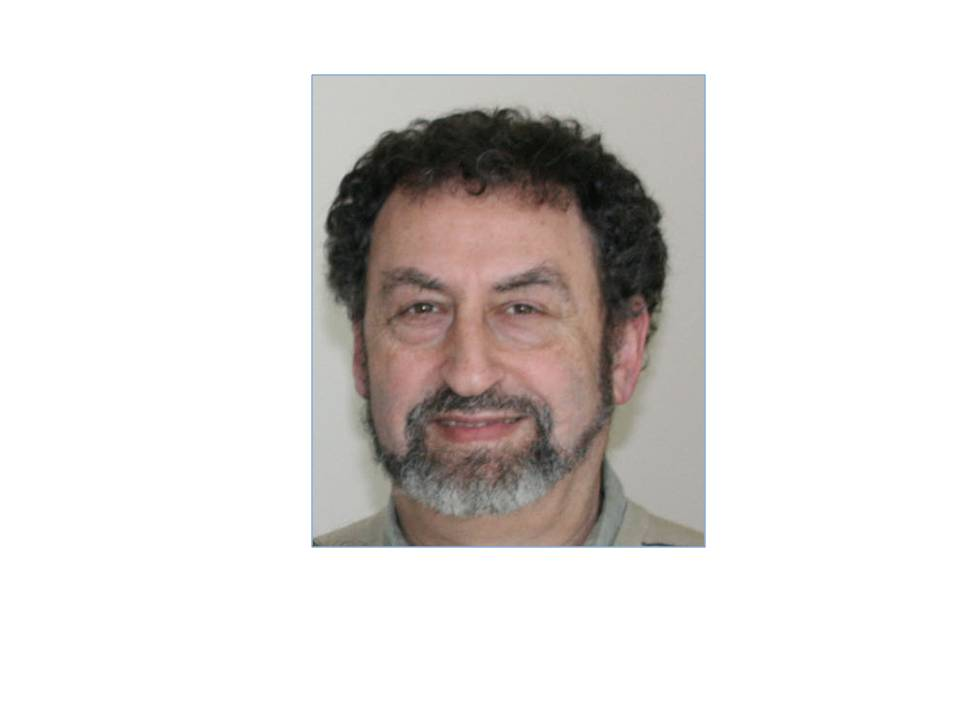 Rupei Xu
Andras Farago
2
Interdisciplinary Communication
3
Motivation 1: Big Data Era
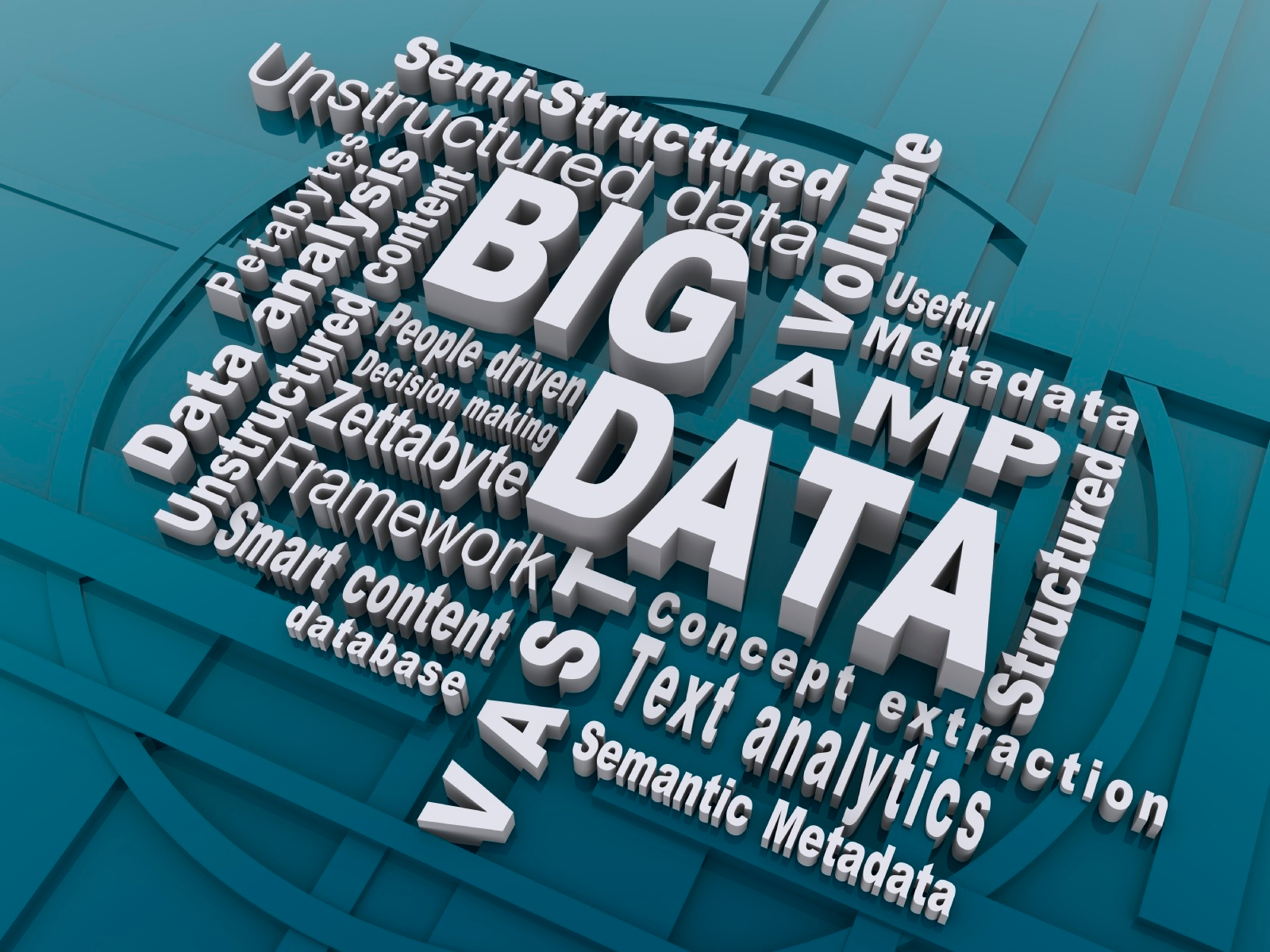 Degree Distribution=
Primary + Least Expensive Metric Data
4
Motivation 2: What Can Degree Sequences Tell Us?
Enumeration of graphs
      Read (58), Read & W (80), Goulden, Jackson & Reilly (83), W (78, 81)
      Bollobás (79, 80), McKay (85), McKay & W (91),  Gao & W(2014)
Giant component 
      Molly &Reed (95, 98), Chung & Lu(02, 06), Janson & Luczak (09)
Random graph Bollobás (79, 80), Aiello, Chung &Lu(00), Newman, Strogatz & Watts(01)
Average distance/Mixing pattern Newman(02, 03), Chung & Lu(02, 04), 
Percolation Fountoulakis(07), Janson(08), Amini(10), Bollobás(10)
etc. …
5
Motivation 3: Applications
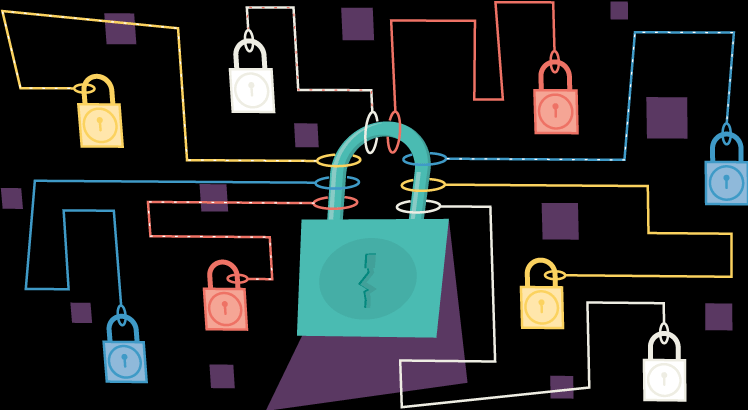 Network Reliability
Network Security
6
Origin
7
Question 1: Is this degree sequence graphical?
8
Question 2: Are the graphs formed by the degree sequence unique?
9
10
If a degree sequence is graphical (Erdös-Gallai Theorem) and equality holds in each of the Erdös-Gallai inequalities, can we say something about the connectivity of the graphs formed? 

Counter example
11
Related Results
* Edmonds (1964)
12
13
Wang & Kleitman (1973)
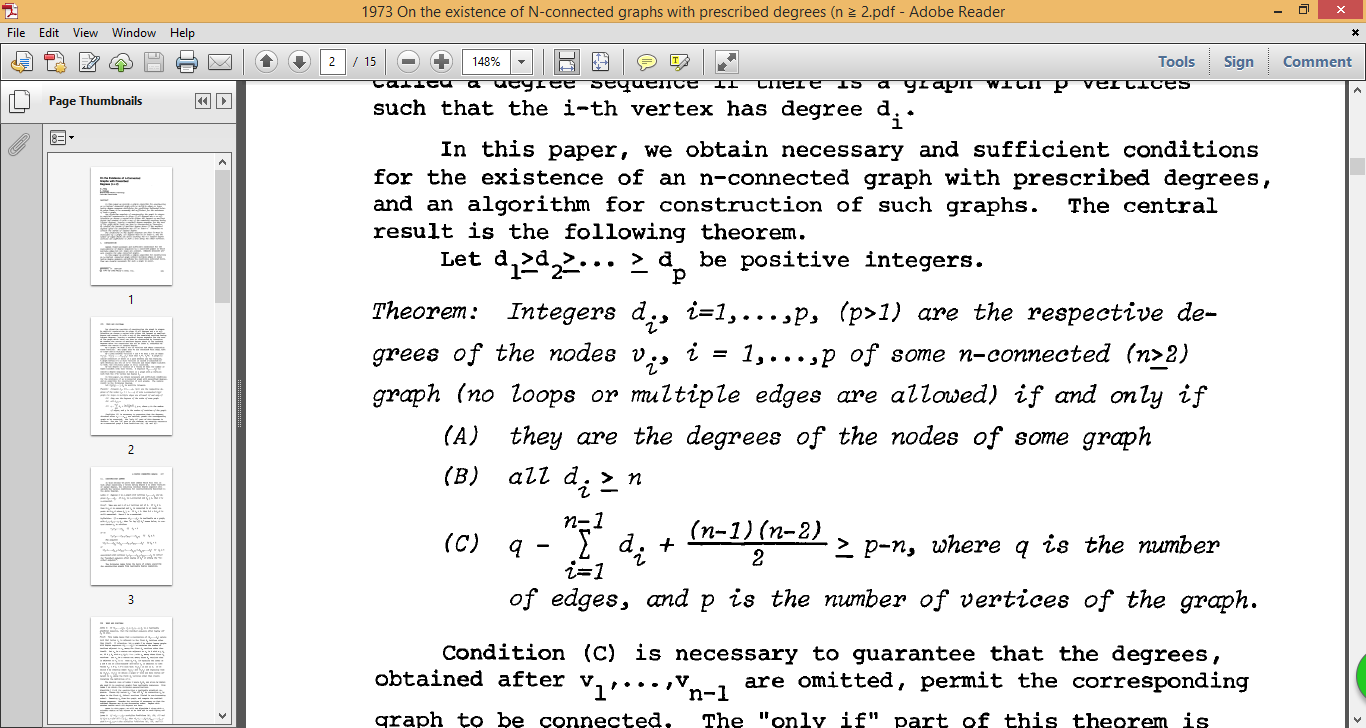 14
How to realize?
The Layoff Procedure of Havel-Hakimi
15
Wang & Kleitman (1973)
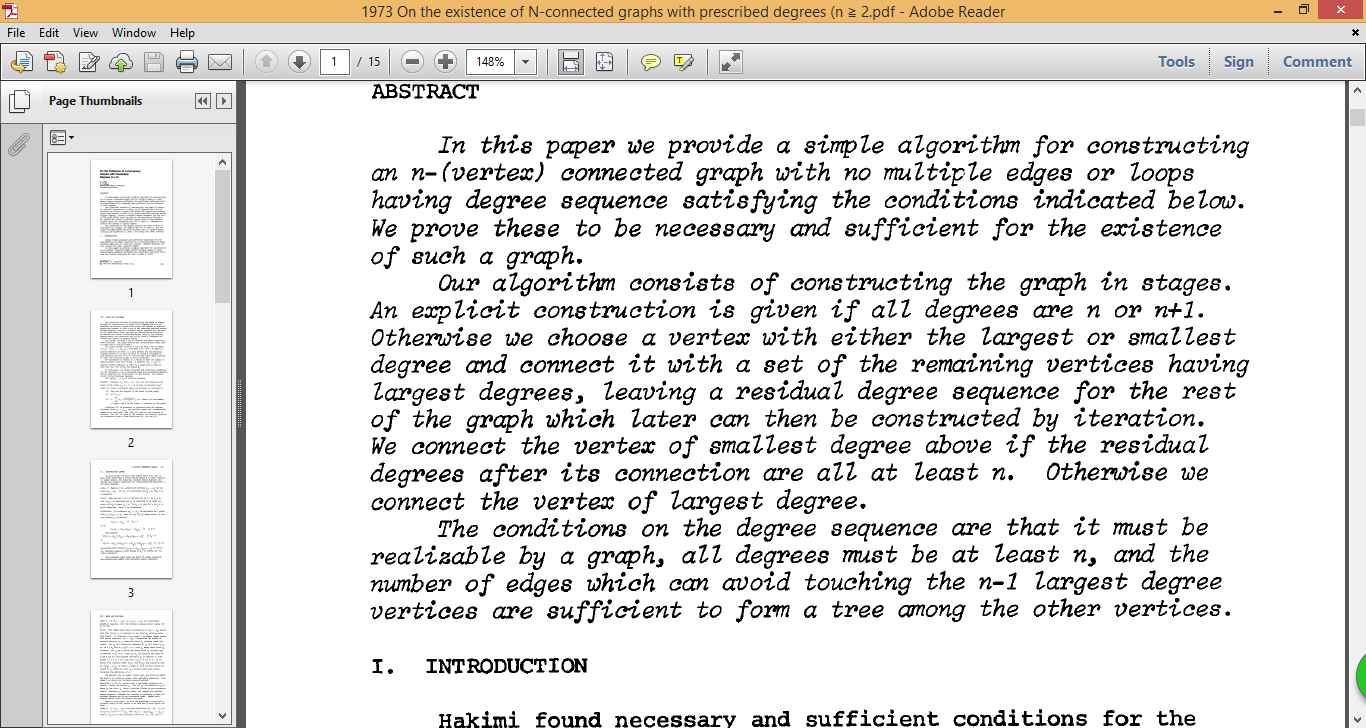 16
17
Minimal Connectivity
A k-connected graph such that deleting any edge/deleting any vertex/contracting any edge results in a graph which is not k-connected is called minimally/critically/contraction-critically k-connected.
18
Focus on PATH!
19
Open Problem: with More Constraints
20
It is NOT open!
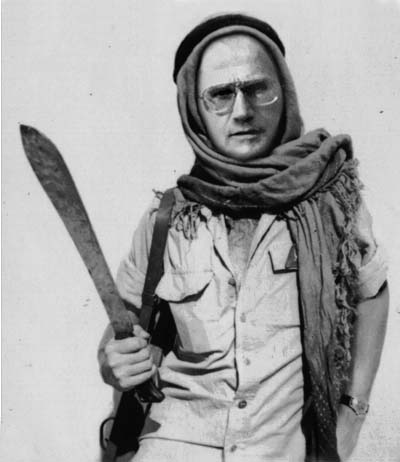 Page 4, Theorem 1.5
21
Open Problem: with More Constraints
22
How about random graph?
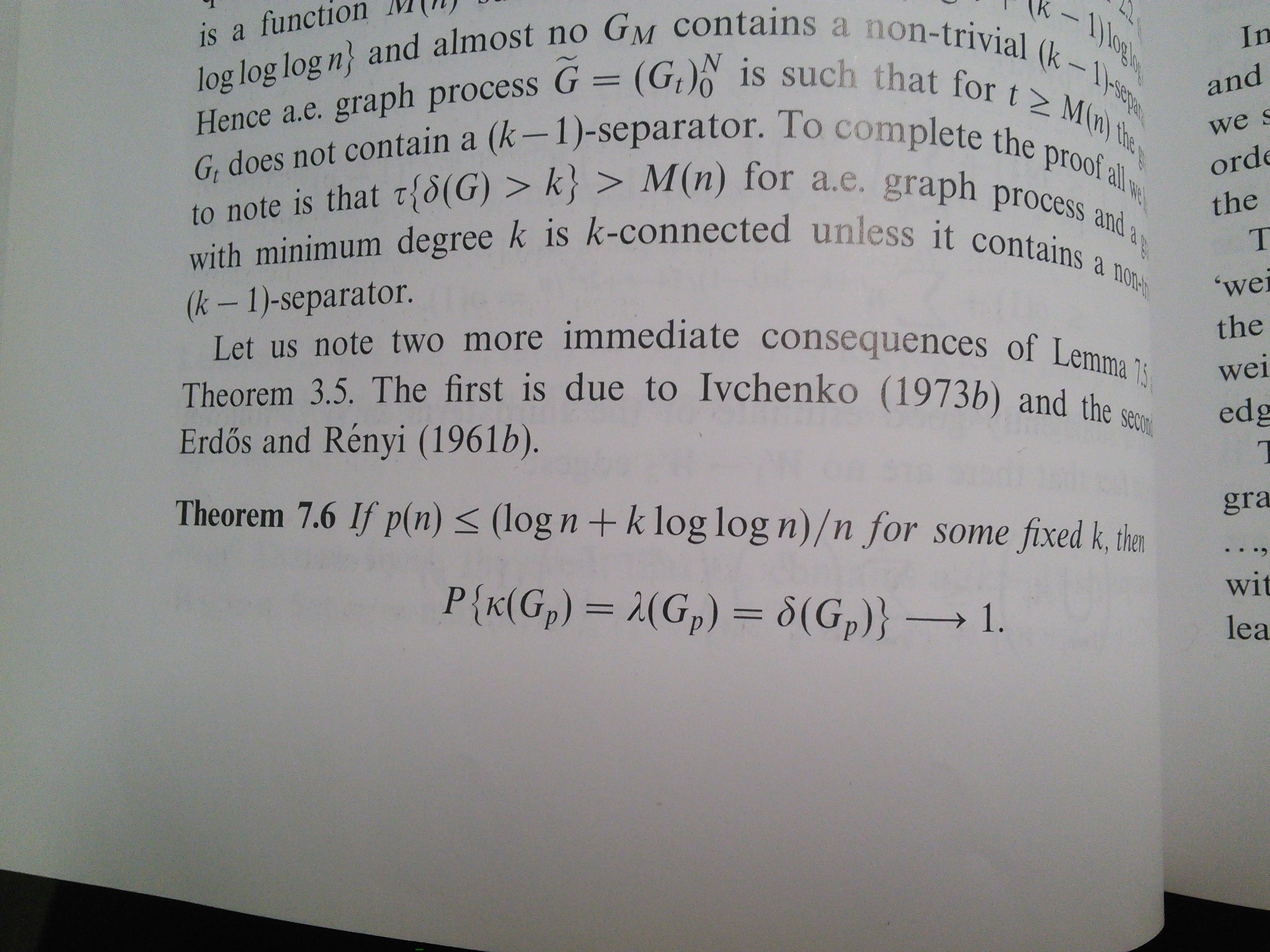 23
24
Open Problem
How about the minimum connectivity for general degree distributions?
25
Acknowledgments
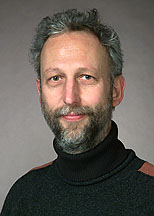 Joseph O'Rourke
Nick Wormald
26
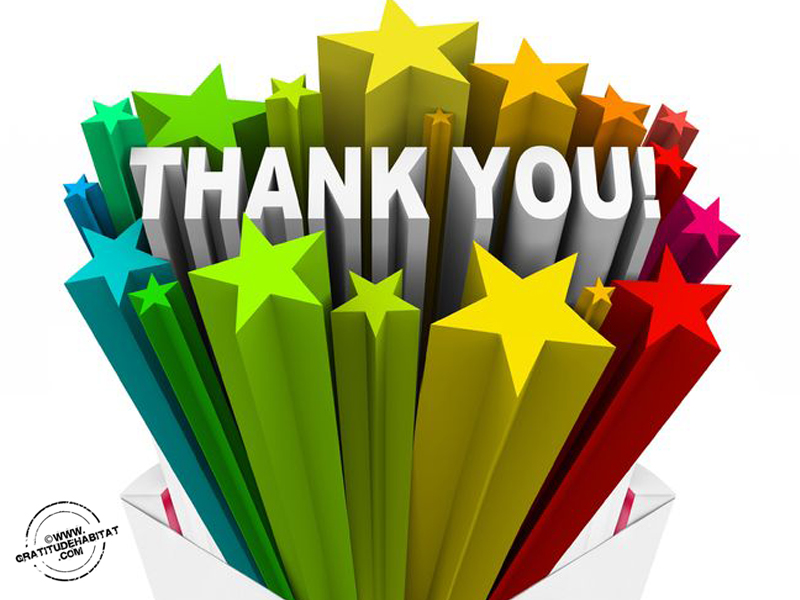 27